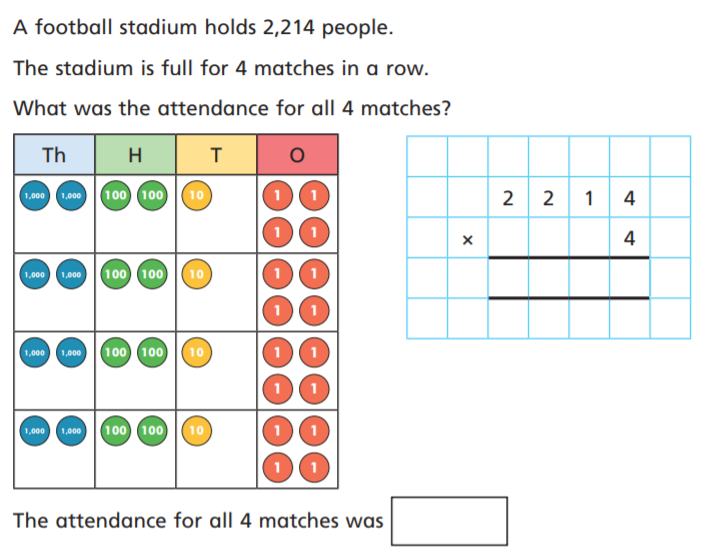 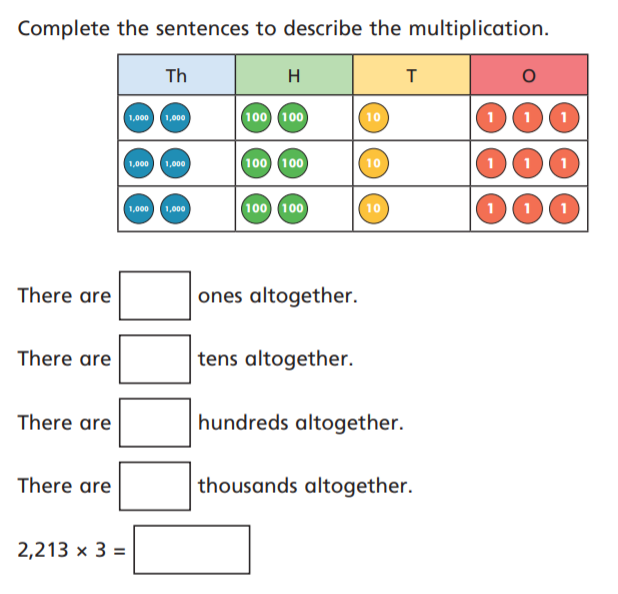 4
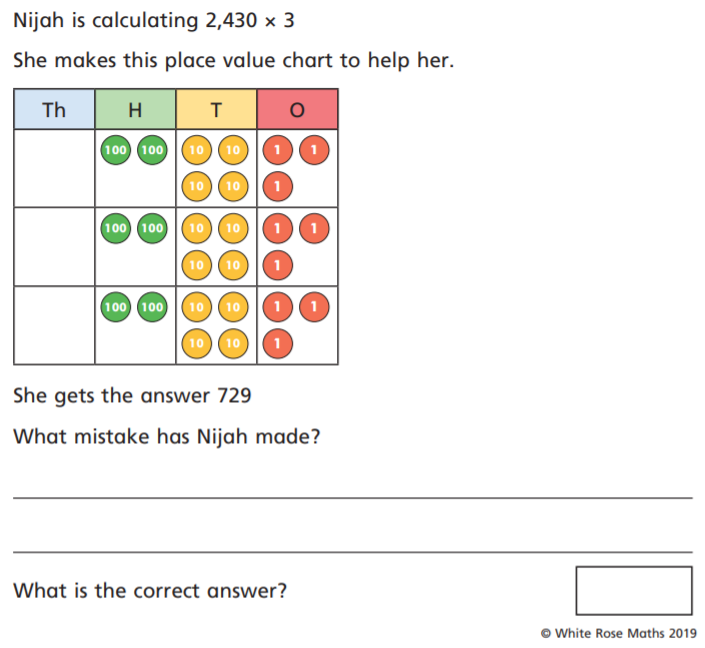 2
1
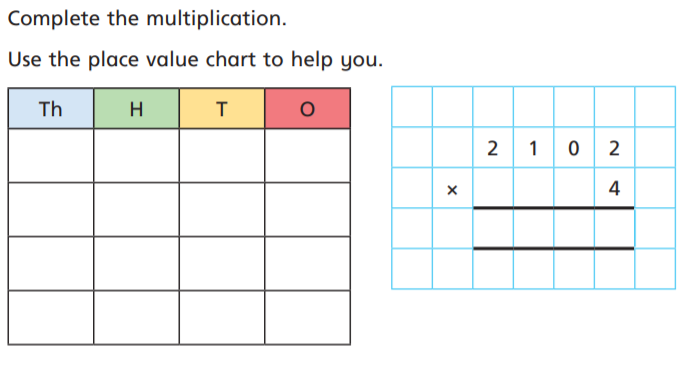 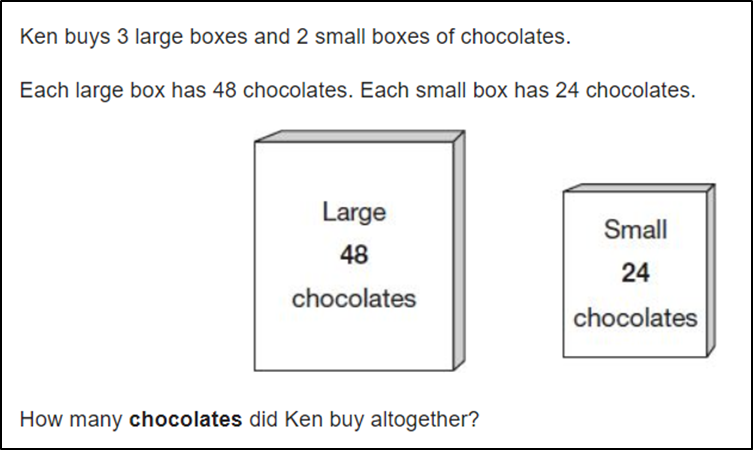 3
6
5
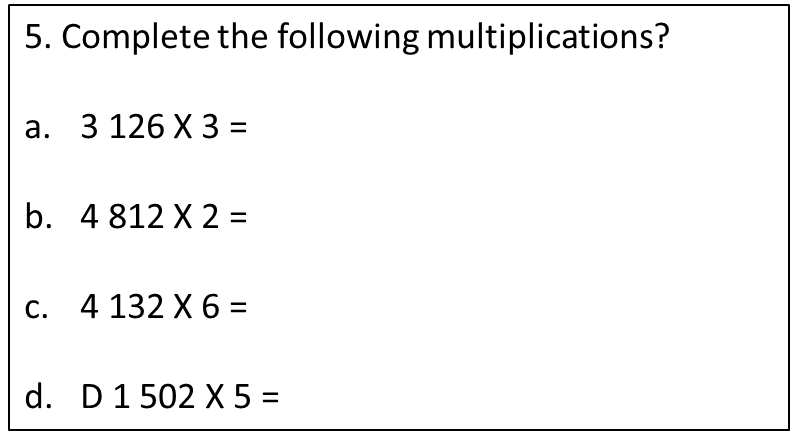 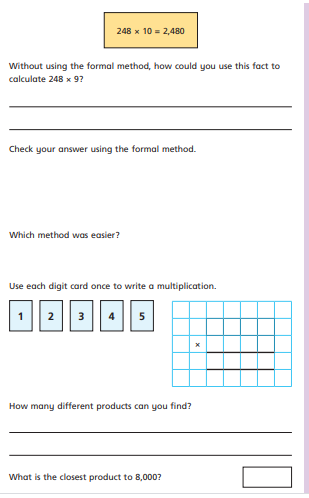 Some extra questions if you finish
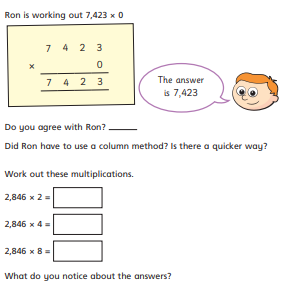 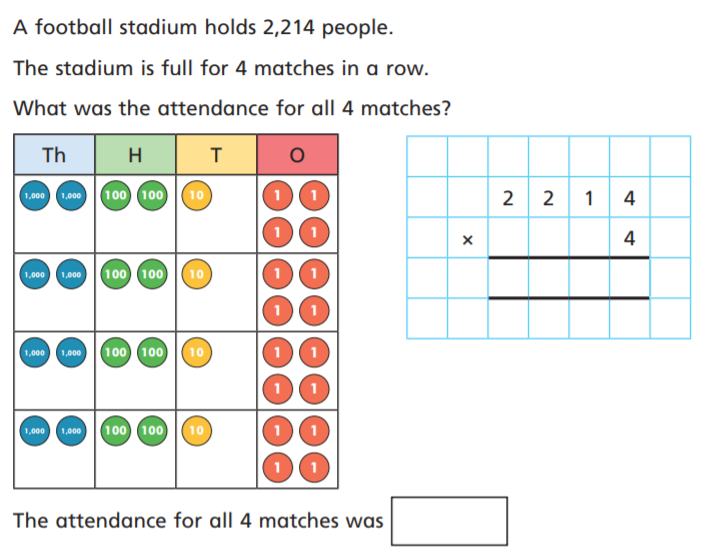 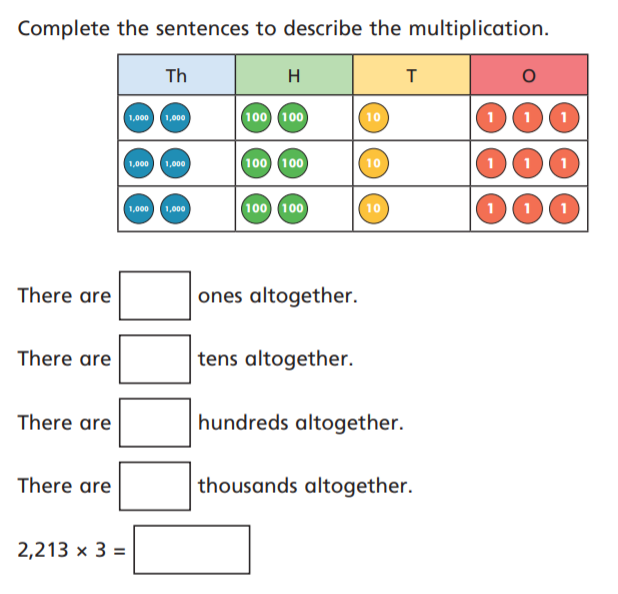 4
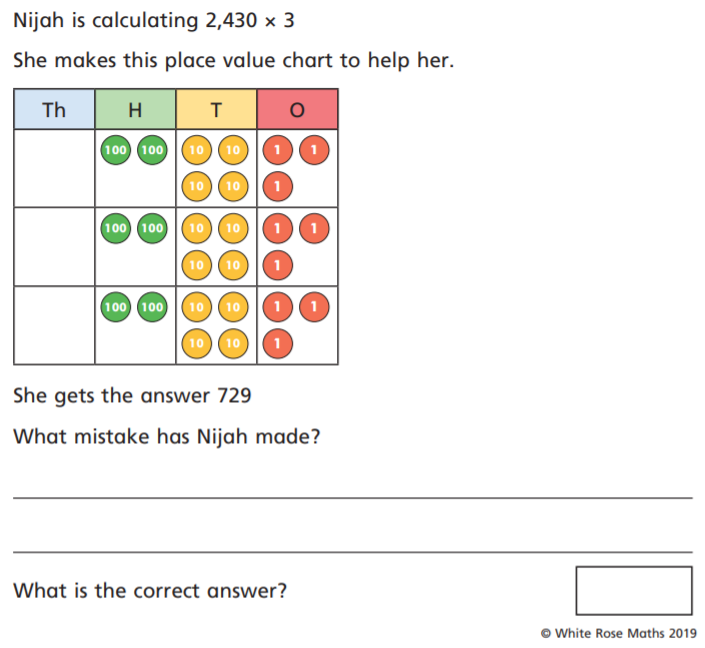 2
1
7209
9
8   8   5   6
3
6
She placed the tens in the 1s ones
6
6639
8   8   5   6
5
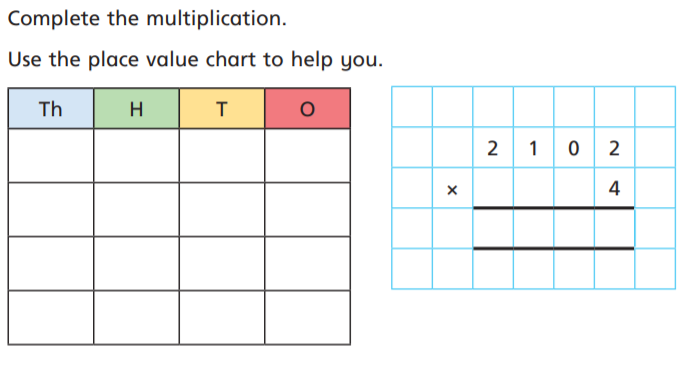 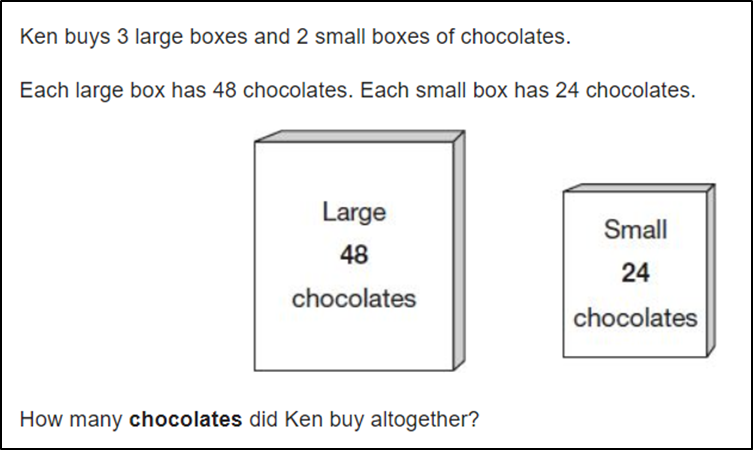 3
6
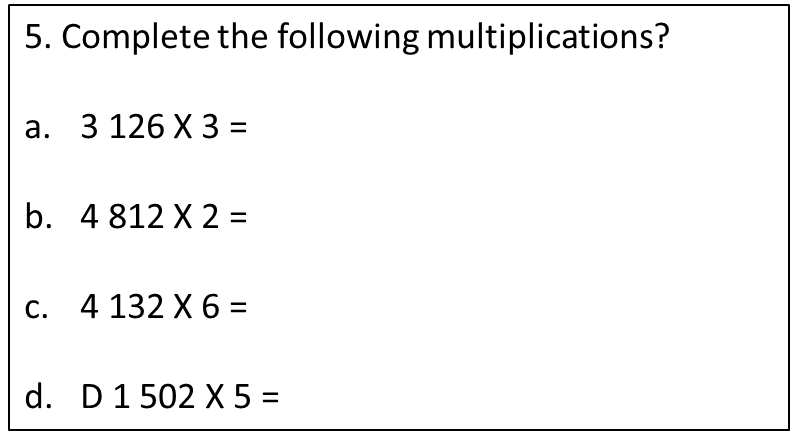 9378
9624
3 x 50 -6 = 144
24 792
8   4   0  8
2 X 24 = 48
7510
48 + 144 =192